水体污染调查报告PPT模版
LOREM IPSUM DOLOR SIT AMET CONSECTETUER
汇报人：xiazaii
时间：XXXX
目录
CONTENTS
01
请在此处输入您的标题
02
请在此处输入您的标题
03
请在此处输入您的标题
04
请在此处输入您的标题
01
请在此处输入您的标题
01
请在此处输入您的标题
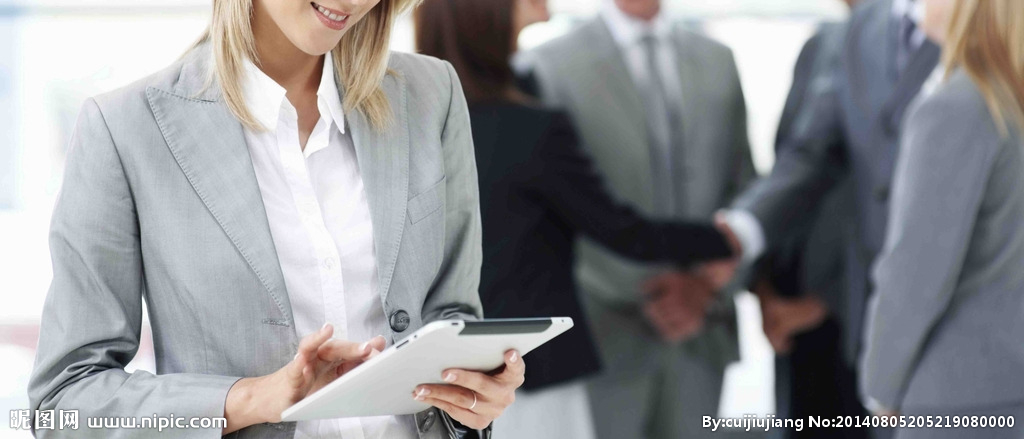 点击此处添加标题
点击此处添加标题
点击此出编辑文本内容点击此出编辑文本内容点击此出编辑文本内容点击此出编辑文本内容点击此出编辑文本内容
点击此出编辑文本内容点击此出编辑文本内容点击此出编辑文本内容点击此出编辑文本内容点击此出编辑文本内容
点击此处添加标题
点击此出编辑文本内容点击此出编辑文本内容点击此出编辑文本内容点击此出编辑文本内容点击此出编辑文本内容点击此出编辑文本内容点击此出编辑文本内容点击此出编辑文本内容点击此出编辑文本内容点击此出编辑文本内容点击此出编辑文本内容点击此出编辑文本内容点击此出编辑文本内容点击此出编辑文本内容点击此出编辑文本内容
01
请在此处输入您的标题
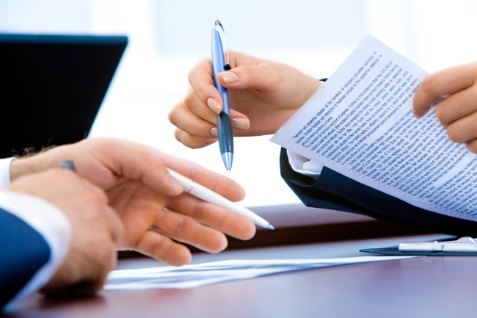 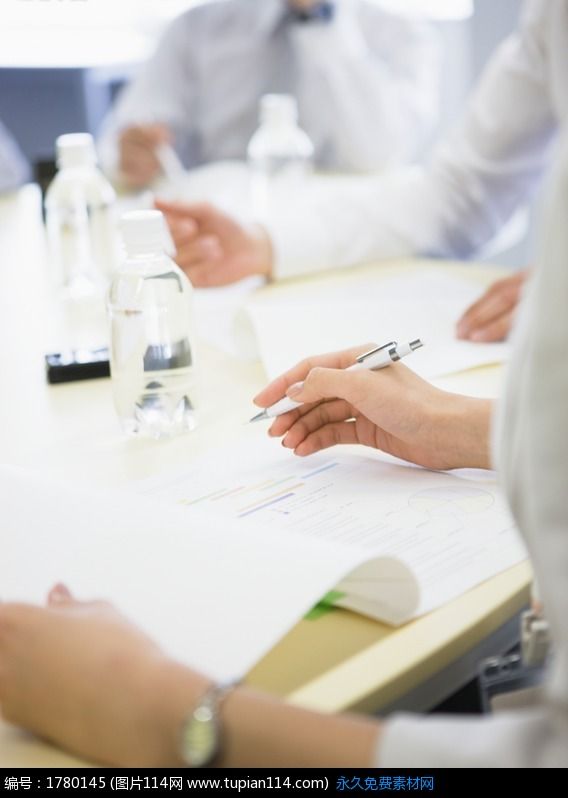 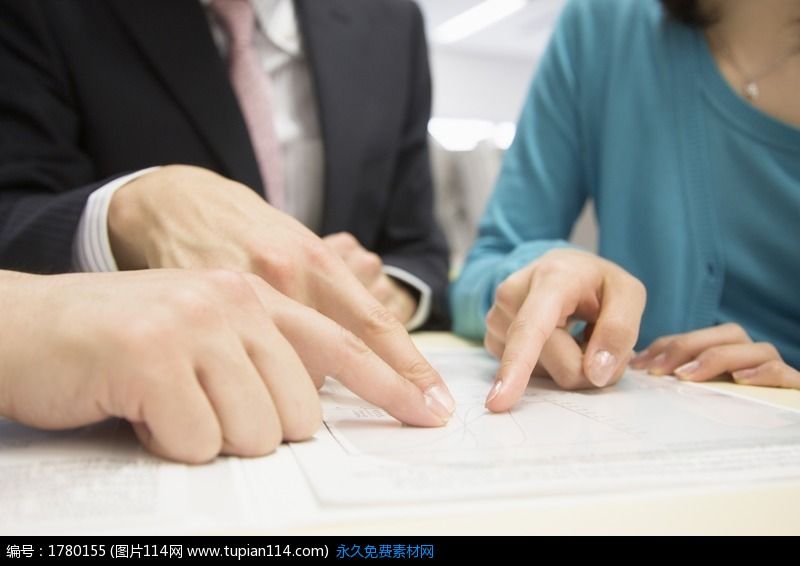 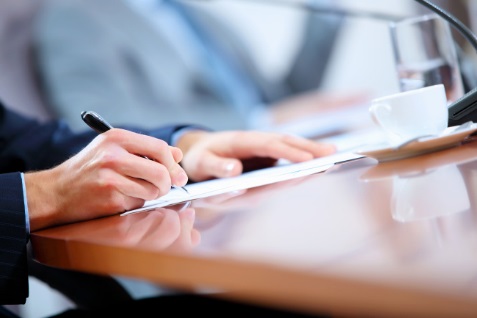 2012
2013
2014
2015
点击添加标题
点击添加标题
点击添加标题
点击添加标题
点击此出编辑文本内容点击此出编辑文本内容点击此出编辑文本内容点击此出编辑文本内容点击此出编辑文本内容
点击此出编辑文本内容点击此出编辑文本内容点击此出编辑文本内容点击此出编辑文本内容点击此出编辑文本内容
点击此出编辑文本内容点击此出编辑文本内容点击此出编辑文本内容点击此出编辑文本内容点击此出编辑文本内容
点击此出编辑文本内容点击此出编辑文本内容点击此出编辑文本内容点击此出编辑文本内容点击此出编辑文本内容
01
请在此处输入您的标题
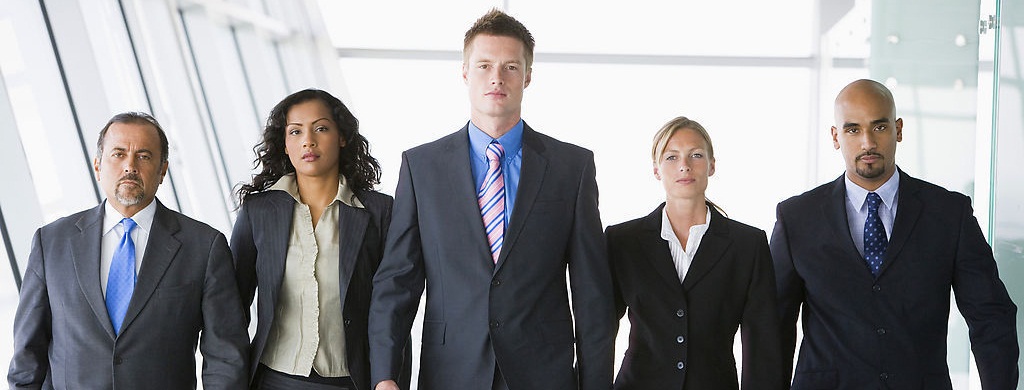 点击添加标题
点击此出编辑文本内容点击此出编辑文本内容点击此出编辑文本内容点击此出编辑文本内容点击此出编辑文本内容点击此出编辑文本内容点击此出编辑文本内容点击此出编辑文本内容点击此出编辑文本内容点击此出编辑文本内容点击此出编辑文本内容点击此出编辑文本内容点击此出编辑文本内容点击此出编辑文本内容点击此出编辑文本内容
01
请在此处输入您的标题
请在此处输入您的标题
点击此出编辑文本内容点击此出编辑文本内容点击此出编辑文本内容点击此出编辑文本内容点击此出编辑文本内容
添加标题
添加标题
添加标题
02
请在此处输入您的标题
02
请在此处输入您的标题
输入您的文本
这里请输入您的文本
这里输入您的文本
输入您的文本
这里请输入您的文本
这里输入您的文本
输入您的文本
这里请输入您的文本
这里输入您的文本
2015
2017
2019
2016
2018
输入您的文本
这里请输入您的文本
这里输入您的文本
输入您的文本
这里请输入您的文本
这里输入您的文本
02
请在此处输入您的标题
此处输入文本
此处输入文本
此处输入文本
此处输入文本
此处输入文本
此处输入文本
此处输入文本
此处输入文本
02
请在此处输入您的标题
标题
40%
标题
50%
标题
80%
标题
20%
点击此出编辑文本内容点击此出编辑文本内容点击此出编辑文本内容点击此出编辑文本内容点击此出编辑文本内容 点击此出编辑文本内容点击此出编辑文本内容点击此出编辑文本内容点击此出编辑文本内容点击此出编辑文本内容
02
请在此处输入您的标题
01
02
标题
标 题
标 题
点击此出编辑文本内容点击此出编辑文本内容点击此出编辑文本内容点击此出编辑文本内容点击此出编辑文本内容
点击此出编辑文本内容点击此出编辑文本内容点击此出编辑文本内容点击此出编辑文本内容点击此出编辑文本内容
03
04
标 题
标 题
点击此出编辑文本内容点击此出编辑文本内容点击此出编辑文本内容点击此出编辑文本内容
点击此出编辑文本内容点击此出编辑文本内容点击此出编辑文本内容点击此出编辑文本内容
03
请在此处输入您的标题
03
请在此处输入您的标题
优势包括有利的竞争态势；充足的财政来源；良好的企业形象；产品质量；成本优势等。
S
W
劣势包括设备老化；管理混乱；资金短缺；经营不善；产品积压；竞争力差等。
O
T
威胁包括新的竞争对手；替代产品增多；市场紧缩；行业政策变化；经济衰退；客户偏好改变；突发事件等。
机会包括新产品；新市场；新需求；外国市场壁垒解除；竞争对手失误等。
03
请在此处输入您的标题
标题
标题
点击此出编辑文本内容点击此出编辑文本内容点击此出编辑文本内容点击此出编辑文本内容点击此出编辑文本内容
点击此出编辑文本内容点击此出编辑文本内容点击此出编辑文本内容点击此出编辑文本内容点击此出编辑文本内容
标题
标题
点击此出编辑文本内容点击此出编辑文本内容点击此出编辑文本内容点击此出编辑文本内容点击此出编辑文本内容
点击此出编辑文本内容点击此出编辑文本内容点击此出编辑文本内容点击此出编辑文本内容点击此出编辑文本内容
03
请在此处输入您的标题
点击添加标题
点击添加标题
点击添加标题
点击添加标题
点击添加标题
点击此出编辑文本内容点击此出编辑文本内容点击此出编辑文本内容点击此出编辑文本内容点击此出编辑文本内容
03
请在此处输入您的标题
90%
点击此出编辑文本内容点击此出编辑文本内容点击此出编辑文本内容点击此出编辑文本内容点击此出编辑文本内容点击此出编辑文本内容点击此出编辑文本内容点击此出编辑文本内容点击此出编辑文本内容点击此出编辑文本内容
69%
49%
30%
16%
04
请在此处输入您的标题
04
请在此处输入您的标题
点击此出编辑文本内容点击此出编辑文本内容点击此出编辑文本内容点击此出编辑文本内容点击此出编辑文本内容
添加标题
40%
添加标题
点击此出编辑文本内容点击此出编辑文本内容点击此出编辑文本内容点击此出编辑文本内容点击此出编辑文本内容
60%
04
请在此处输入您的标题
点击添加标题
点击添加标题
点击添加标题
点击添加标题
请在此处输入您的标题
点击此出编辑文本内容点击此出编辑文本内容点击此出编辑文本内容点击此出编辑文本内容点击此出编辑文本内容点击此出编辑文本内容点击此出编辑文本内容点击此出编辑文本内容点击此出编辑文本内容点击此出编辑文本内容
04
请在此处输入您的标题
点击此处添加标题
点击此出编辑文本内容点击此出编辑文本内容点击此出编辑文本内容点击此出编辑文本内容点击此出编辑文本内容点击此出编辑文本内容点击此出编辑文本内容点击此出编辑文本内容点击此出编辑文本内容点击此出编辑文本内容点击此出编辑文本内容点击此出编辑文本内容点击此出编辑文本内容点击此出编辑文本内容点击此出编辑文本内容点击此出编辑文本内容点击此出编辑文本内容点击此出编辑文本内容点击此出编辑文本内容点击此出编辑文本内容
04
请在此处输入您的标题
添加
标题
标题
添加
标题
添加
标题
添加标题
点击此处添加标题
点击此出编辑文本内容点击此出编辑文本内容点击此出编辑文本内容点击此出编辑文本内容点击此出编辑文本内容点击此出编辑文本内容点击此出编辑文本内容点击此出编辑文本内容点击此出编辑文本内容点击此出编辑文本内容点击此出编辑文本内容点击此出编辑文本内容点击此出编辑文本内容点击此出编辑文本内容点击此出编辑文本内容点击此出编辑文本内容点击此出编辑文本内容点击此出编辑文本内容点击此出编辑文本内容点击此出编辑文本内容
保护环境 人人有责
PROTECT ENVIRONMENT IS EVERYONE'S RESPONSIBILITY
谢谢欣赏
THANK YOU FOR WATCHING